Cooking recipes sharing website
Supervisor: Mr. Huỳnh Anh Dũng
	        Mr. Nguyễn Tất Trung
Students:
	Trần Trung Kiên - 01017
	Đặng Xuân Toàn - 01143
	Trần Sỹ Tùng – 01302
	Bùi Trung Kiên - 01359
	Ngô Thị Việt Anh - 01286
Cooking recipes sharing website
1
The People
Supervisor
KienTT
ToanDX
KienBT
TungTS
AnhNTV
Cooking recipes sharing website
2
Contents
Introduction
Project Management Plan
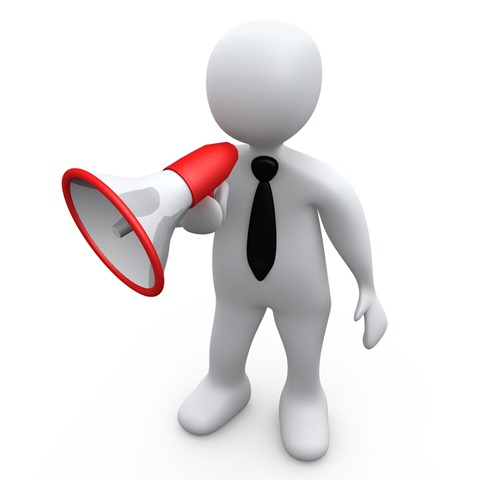 Requirement Specifications
Design Description
Implementation
Test Documentation
Summary
Demo & Q&A
Cooking recipes sharing website
3
Part 1: Introduction
Background
Literature Review
Our Proposal
Cooking recipes sharing website
4
Background
Vietnamese cuisine
The richness and diversity of the Vietnamese dishes
The need of 
     learning how to 
     cook dishes
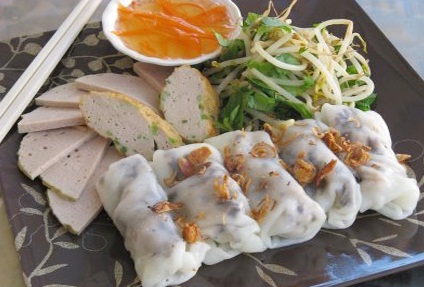 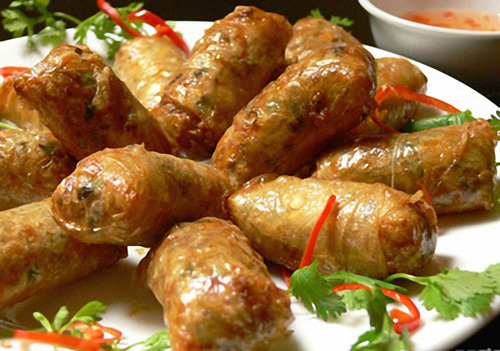 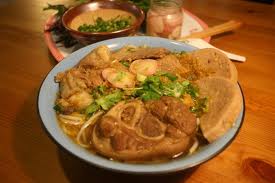 Cooking recipes sharing website
5
Literature Review
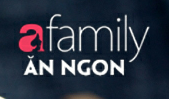 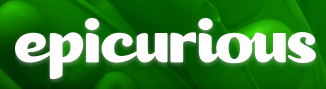 http://afamily.vn/an-ngon
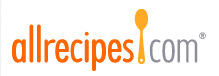 http://epicurious.com
http://allrecipes.com
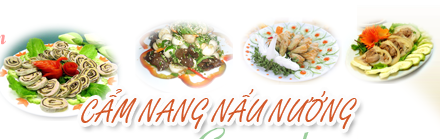 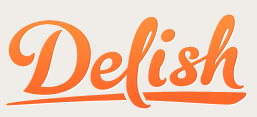 http://camnangnaunuong.com
http://delish.com
Cooking recipes sharing website
6
Literature Review
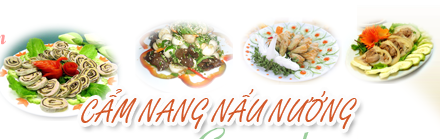 Contents are provided by admin.
Closed website – news website
Cooking recipes sharing website
7
Literature Review
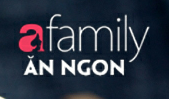 Sub-page of website afamily.vn – news website
User can not create recipes directly on the web
Cooking recipes sharing website
8
Literature Review
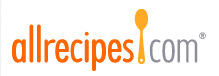 Foreign language website
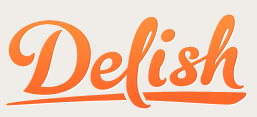 Foreign food recipes sharing
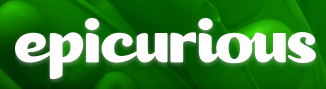 Cooking recipes sharing website
9
Our Proposal
Vietnam users
 Vietnamese food recipes
Contribution and opinion from all users
 Give the best information they need
Vietnamese
Information
User Friendly
Network
More interesting
 More interactive
Make the system user-friendly
Have good performance
Cooking recipes sharing website
10
Part 2: Software Project Management Plan
The proposed system
Development Environment
Process
Project organization
Project Planning
Cooking recipes sharing website
11
Idea Proposal
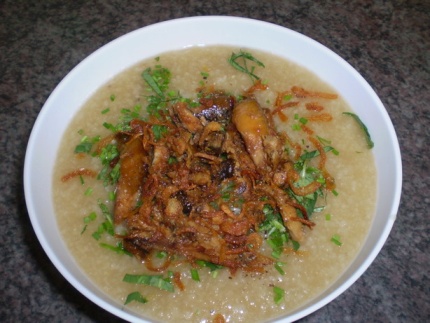 Problem
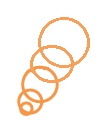 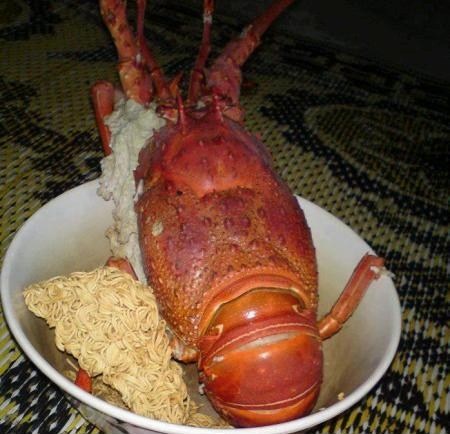 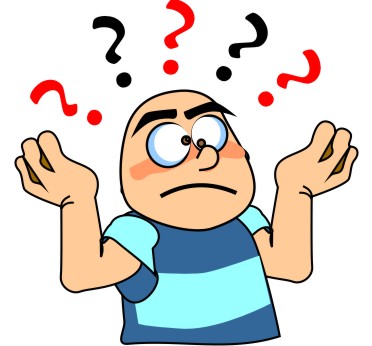 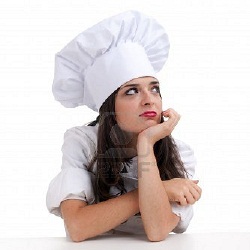 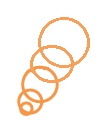 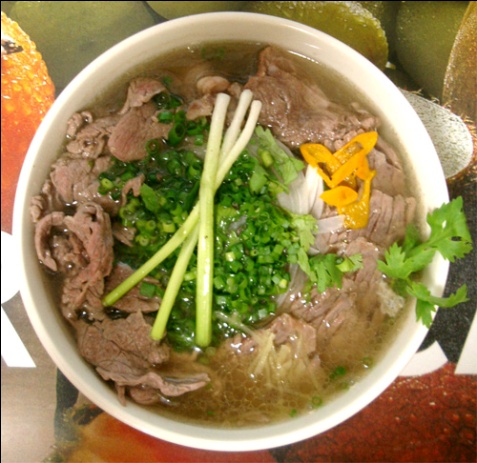 Cooking recipes sharing website
12
Idea Proposal
Solution
	Build a centralized website where people can go to and share cooking recipes, search for recipes in need, share and learn experience to cook better
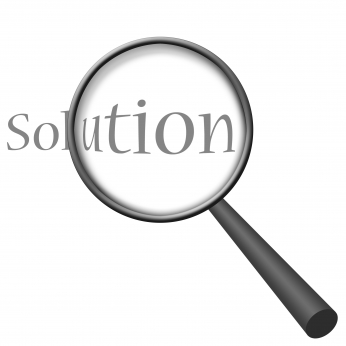 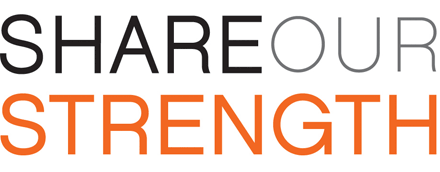 Cooking recipes sharing website
13
Idea Proposal
Specialized for Vietnamese users and Vietnamese dishes.
Each cooking guide is reviewed, evaluated, rated... by other users, so we will give users the best information they need.
Utilized newest technologies to make the system user-friendly and have best performance. We provide picture-guides step by step, easy to understand, remember and follow, so you will save time, money…
With the contribution and opinion from all users, the interaction among users is increased. Our website can be the place that connects people who have common cooking interest.
Cooking recipes sharing website
14
The Proposed System – Front-End
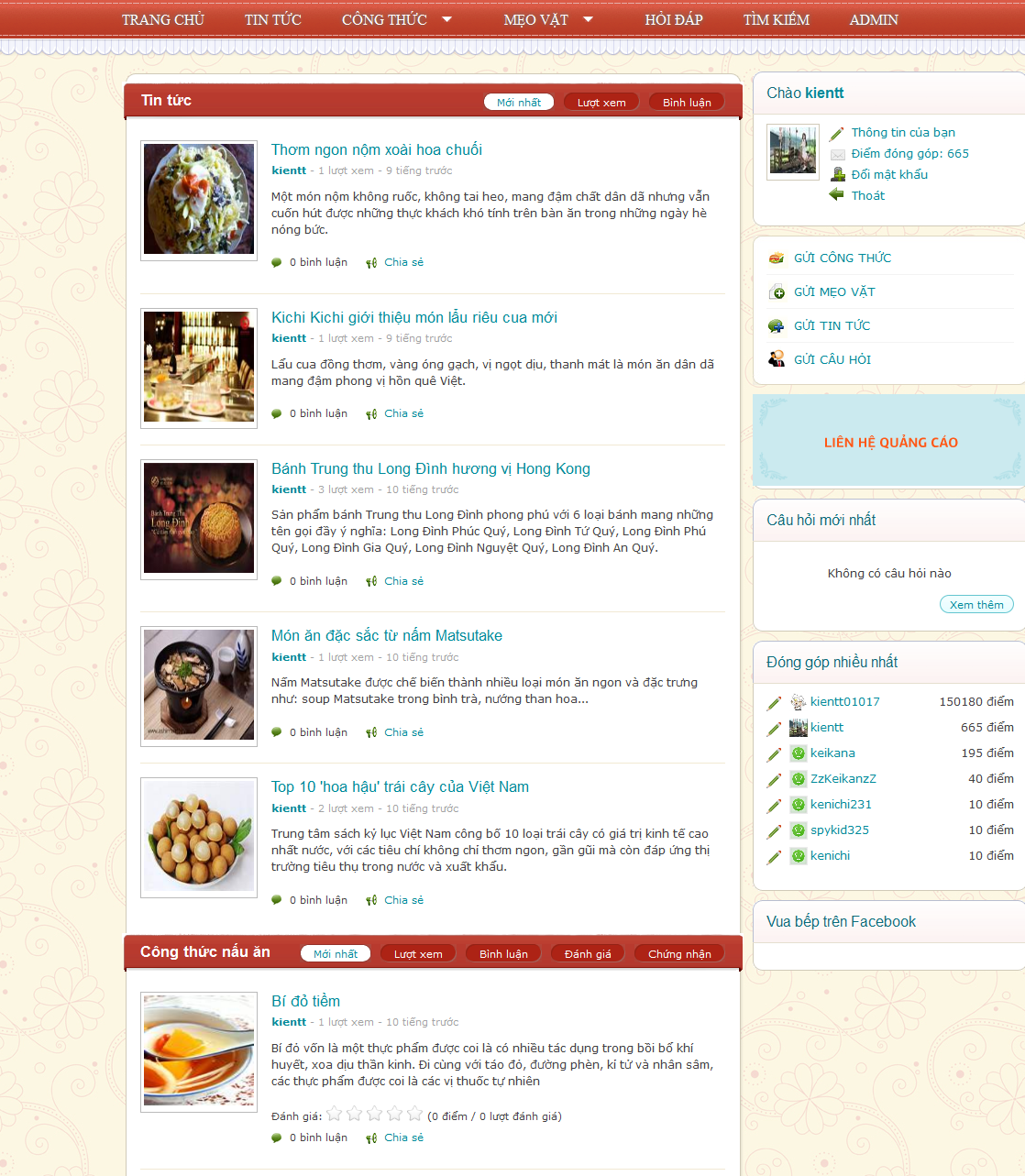 Anyone : view, search
Authenticated users:
Post recipe, tip and news
Evaluate recipe, tip
Rating
Review
Comments
Edit recipe, tip and news information
Ask for particular purpose (Q/A)
Integrate with popular networks
Cooking recipes sharing website
15
The Proposed System- Back-End
Manage users
 Manage categories
 Manage roles
Manage contents
Manage reports
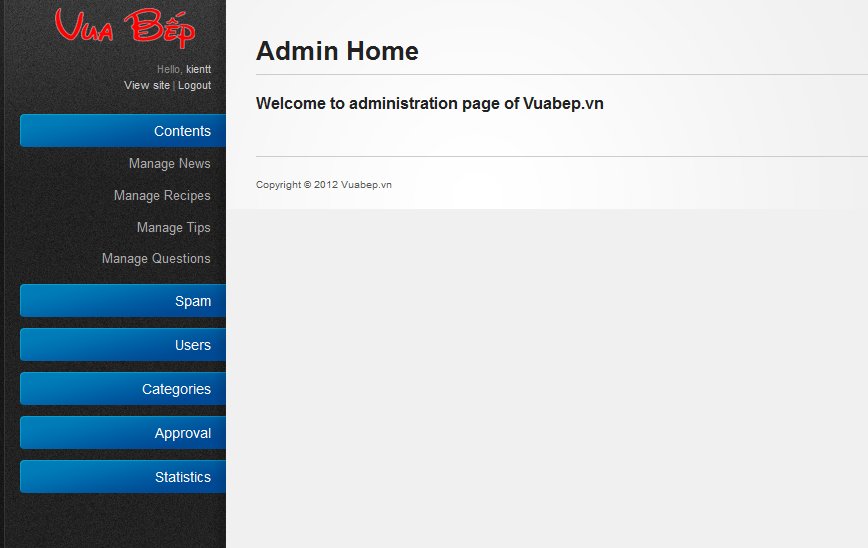 Cooking recipes sharing website
16
Development Evironment
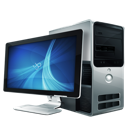 Development Hardware
3 Gb of RAM
100Gb of hard disk
Core 2 Duo 2.0 Ghz
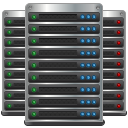 Server Hardware
4 Gb of RAM
100Gb of hard disk
Core 2 Duo 2.0 Ghz
Cooking recipes sharing website
17
Development Evironment
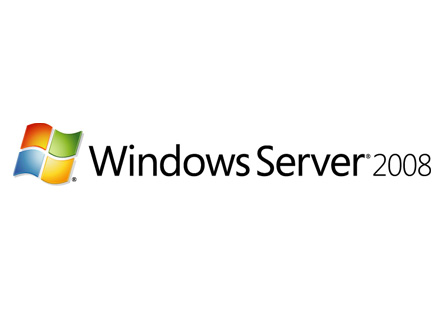 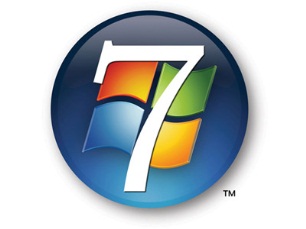 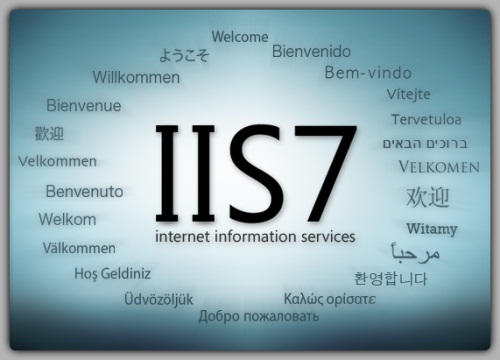 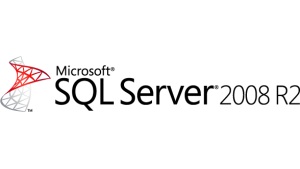 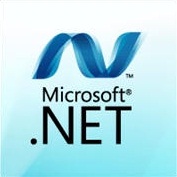 Cooking recipes sharing website
18
Process
Follow iterative model
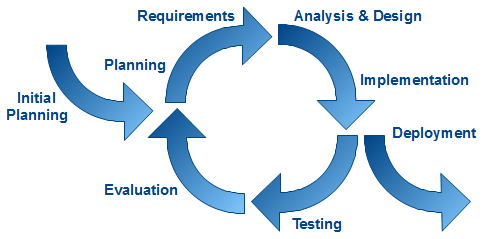 Cooking recipes sharing website
19
Project Organization
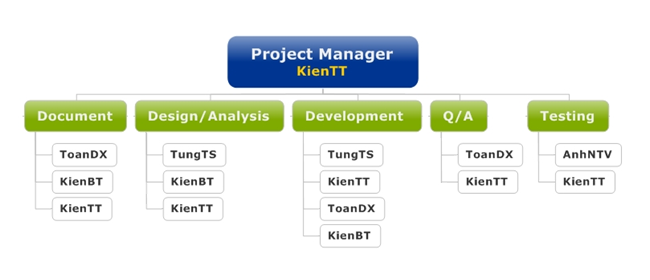 Cooking recipes sharing website
20
Project Planing
Follow Capstone Project requirements, Master plan 
 Working 6h/day and 5d/week
Buffer: 20% (about 3 weeks)
Submit all reports on time
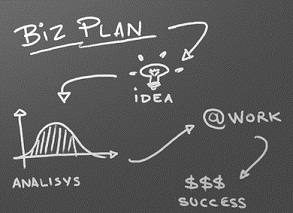 Cooking recipes sharing website
21
Part 3: System Requirement Specifications
User Requirements
System Requirements
Non-functional requirements*
Cooking recipes sharing website
22
User Requirement
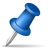 User
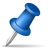 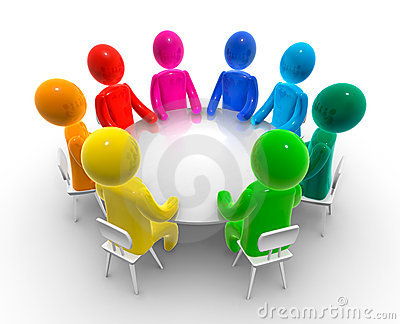 Administration
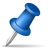 Ranking
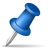 Comments / Answer
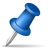 Recipes
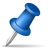 Tips, Q&A, News
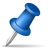 Search
Cooking recipes sharing website
23
User
Create a new account & login to the system
Change password & information
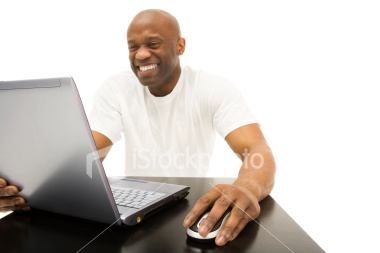 Search for recipes, tips, Q&A and news
Create & edit recipe, tip, Q&A and news
Write, delete, vote & report comments
View, rate & share contents( recipes, tips,..)
Cooking recipes sharing website
24
Administration
Contents
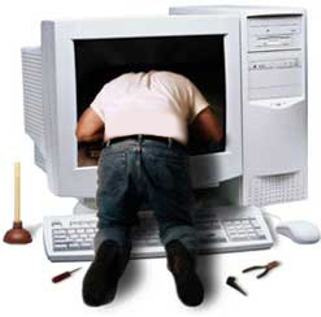 Spam
User
Categories
Approval
Statistic
Cooking recipes sharing website
25
Ranking
User Point is calculated as follow:
Starter point for every user is 10
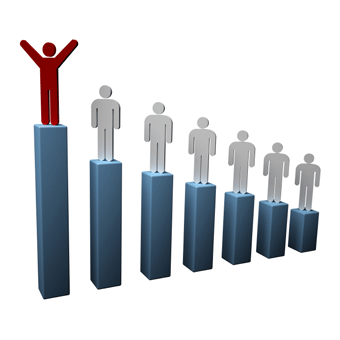 Cooking recipes sharing website
26
Ranking
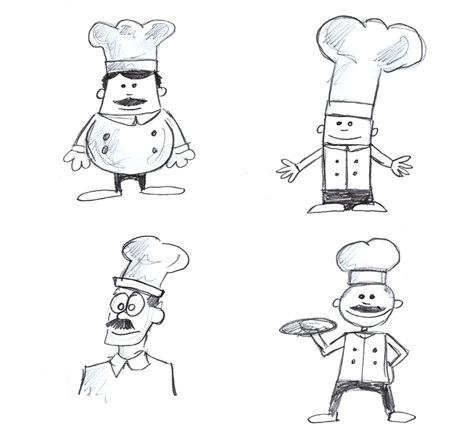 CP will be used to set rank for user:
Cooking recipes sharing website
27
Comment/Answer
Any authenticated users can comment/answer
Can be voted, reported
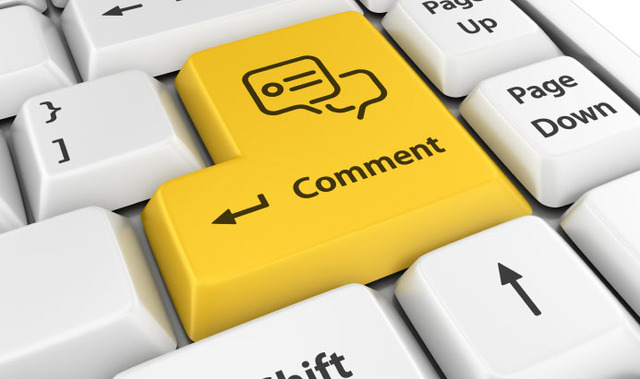 Cooking recipes sharing website
28
Recipe
Title
Add to favorite book
Description
Category
Rating
Share
Visited number
View number
Recipe Images
Contents
Suggestion List: 10 newest recipes and 5 hottest and newest recipes in the same category
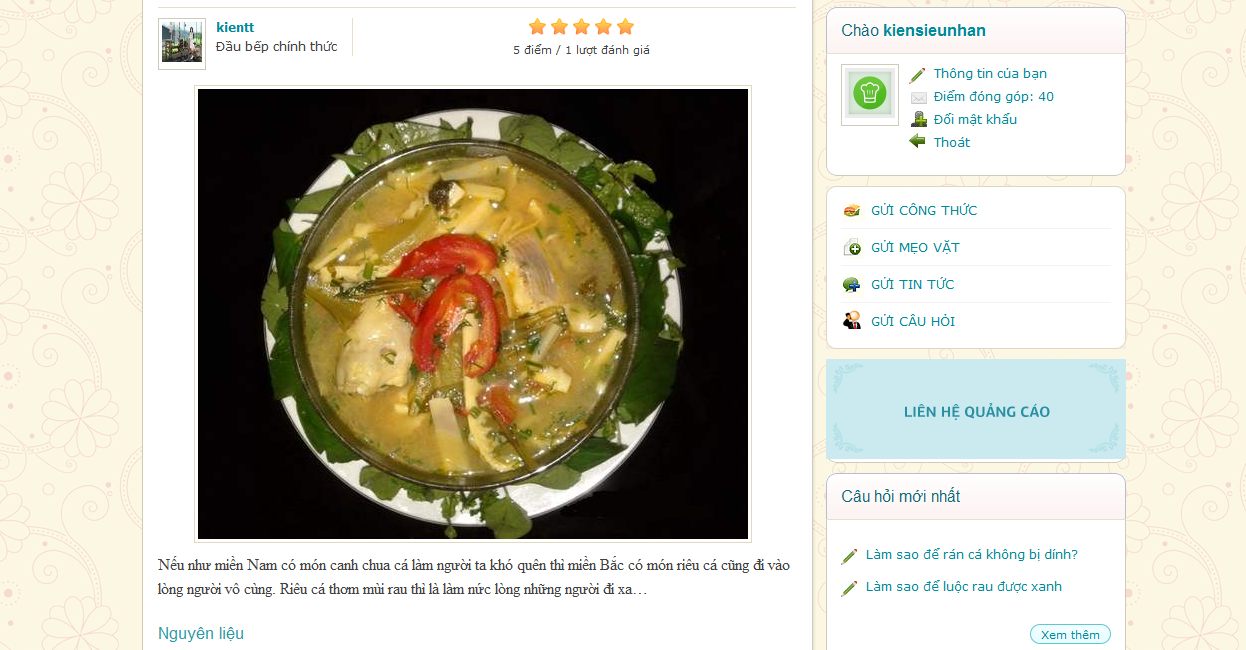 Cooking recipes sharing website
29
Tips
Title
Description
Category
Rating
Share
Visited number
View number
Contents
Suggestion List: 10 newest recipes
 and 5 hottest and newest tips in the same category
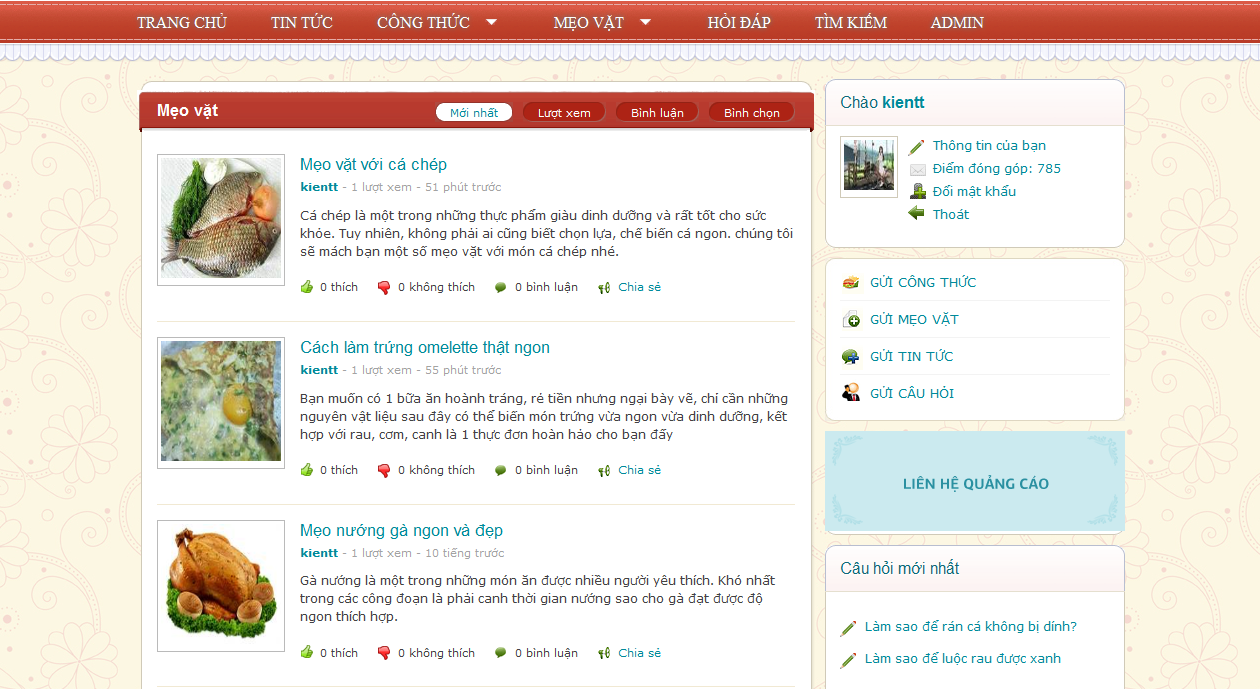 Cooking recipes sharing website
30
Question/Answer
Title
Description
Rating
Share
Visited number
View number
Contents
Suggestion List: 10 top care question
 and top 10 question answered
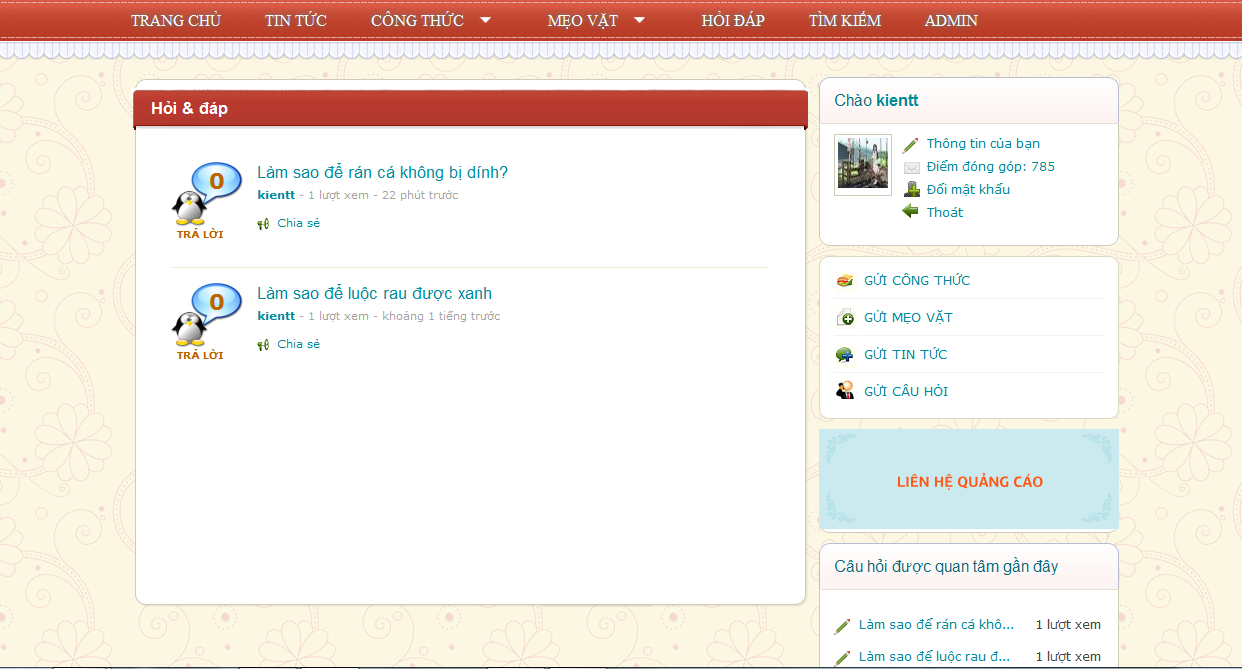 Cooking recipes sharing website
31
News
Title
Description
Category
Share
Visited number
View number
News Images
Contents
Suggestion List: 10 newest news
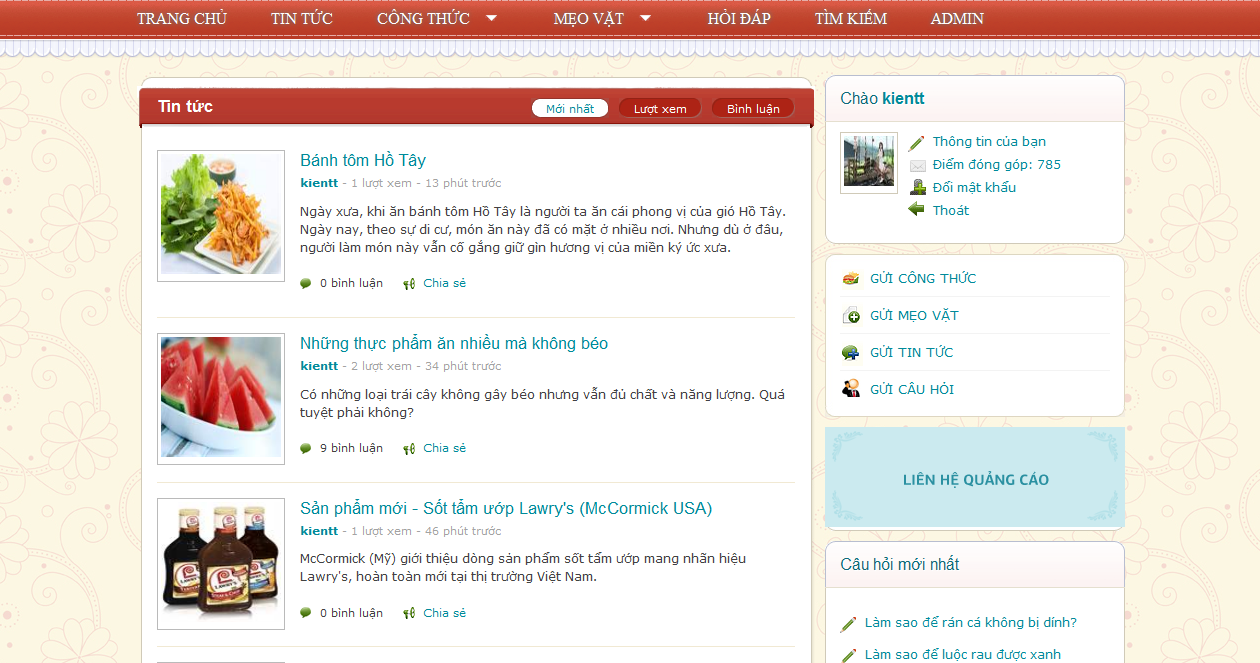 Cooking recipes sharing website
32
Search
Search by category
Search by key word
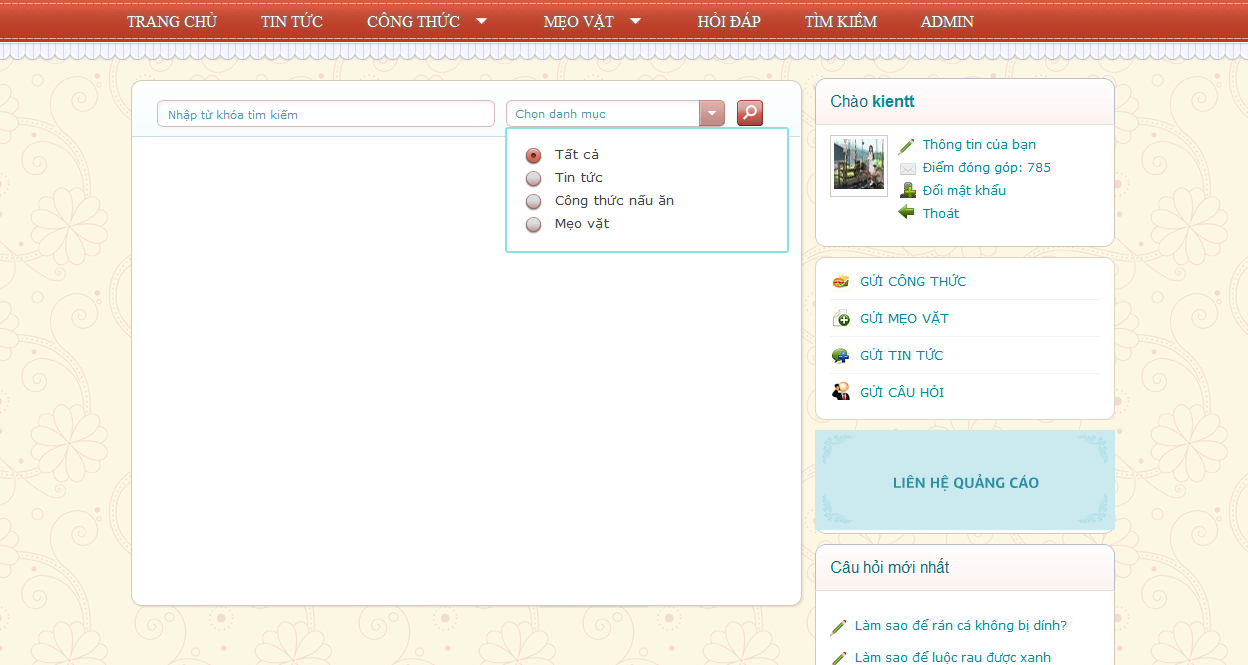 Cooking recipes sharing website
33
System Requirements
Document requirements for each use case
Each includes:
Use case diagram
Actor
Summary
Goals
Triggers
Preconditions
Post conditions
Success scenarios
Alternative scenarios
Exceptions
Relationship
Business rules
Description
Screen
Data field definitions
Button definitions
Cooking recipes sharing website
34
Usability
Availability
Reliability
Security
Performance
Security
Maintainability
Non-functional requirements
Cooking recipes sharing website
35
Risk management
Cooking recipes sharing website
36
Quality Plan
Cooking recipes sharing website
37
Architectural Design
Overall Design

Components

Patterns
Cooking recipes sharing website
38
Architectural Design: Overall Design
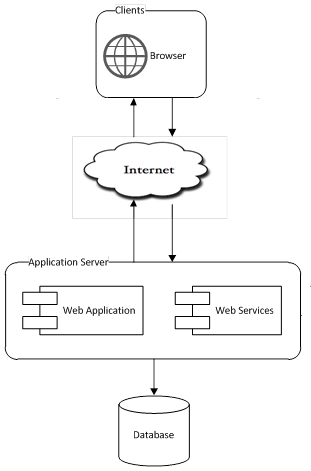 Cooking recipes sharing website
39
Architectural Design
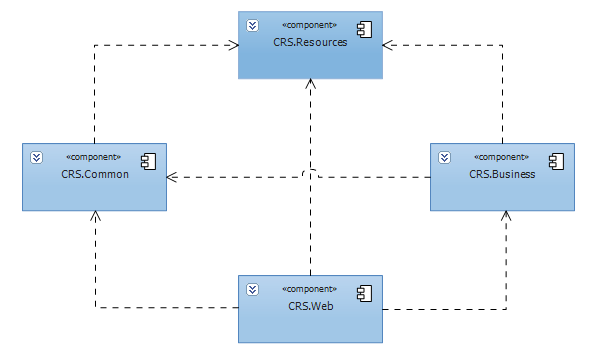 Components:

Business

Common

Resources

Web
Cooking recipes sharing website
40
Architectural Design
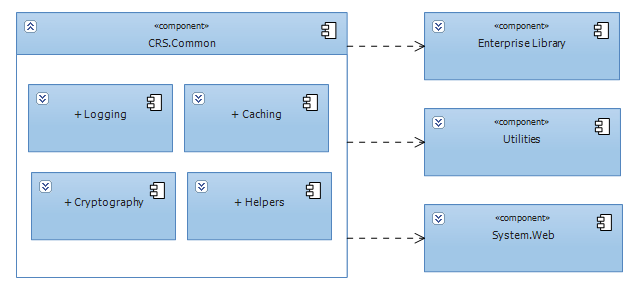 Common Component
Cooking recipes sharing website
41
Architectural Design
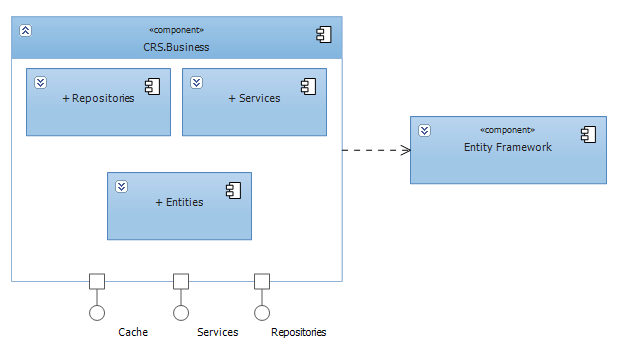 Business Component
Cooking recipes sharing website
42
Architectural Design
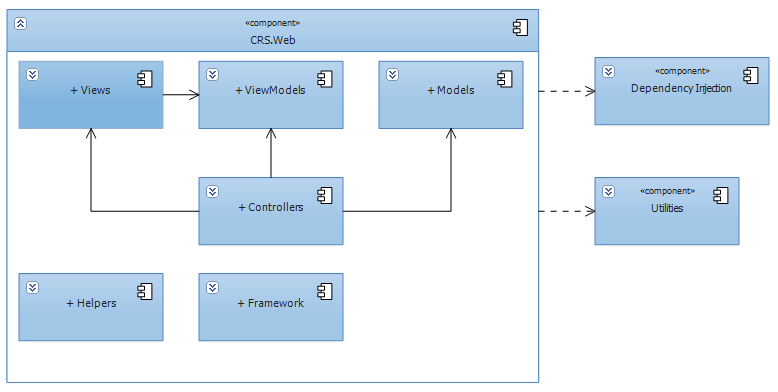 Web Component
Cooking recipes sharing website
43
Architectural Design
Patterns:
MVC

Client - Server

Repository

Dependency Injection

Singleton

Service Locator
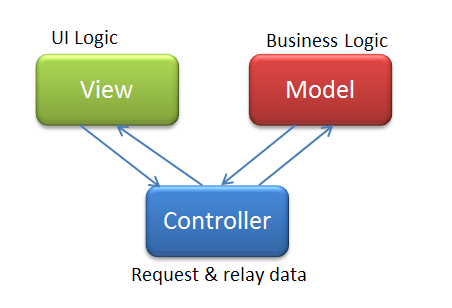 Cooking recipes sharing website
44
Database
Business Tables

Support tables: Statistics, config…

Every table has a primary key named Id which is of type: INT NOT NULL IDENTIFY (1, 1)

 Max length and null ability strictly follow field definitions
Cooking recipes sharing website
45
Database – ERD
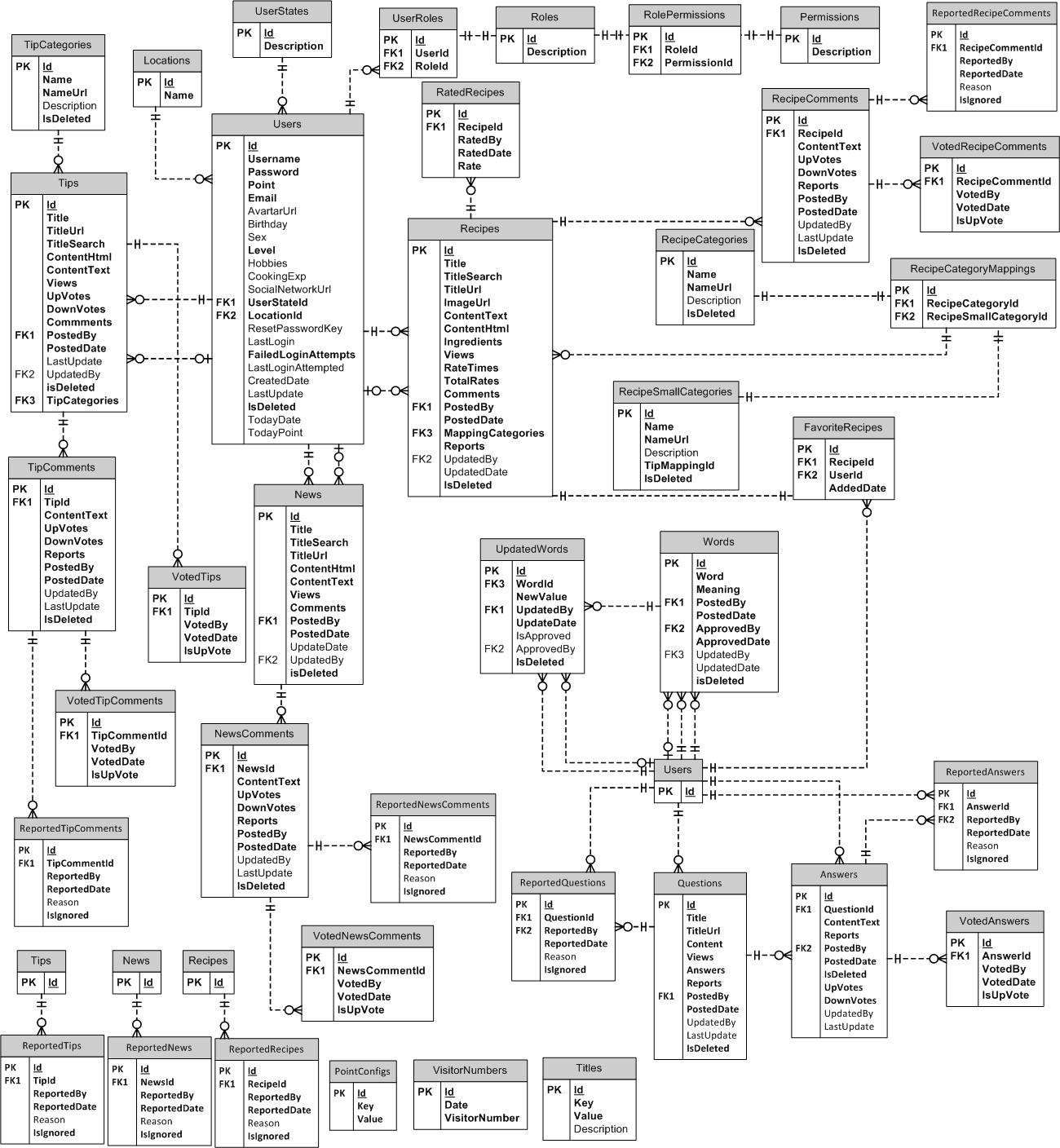 Cooking recipes sharing website
46
Database – Tables
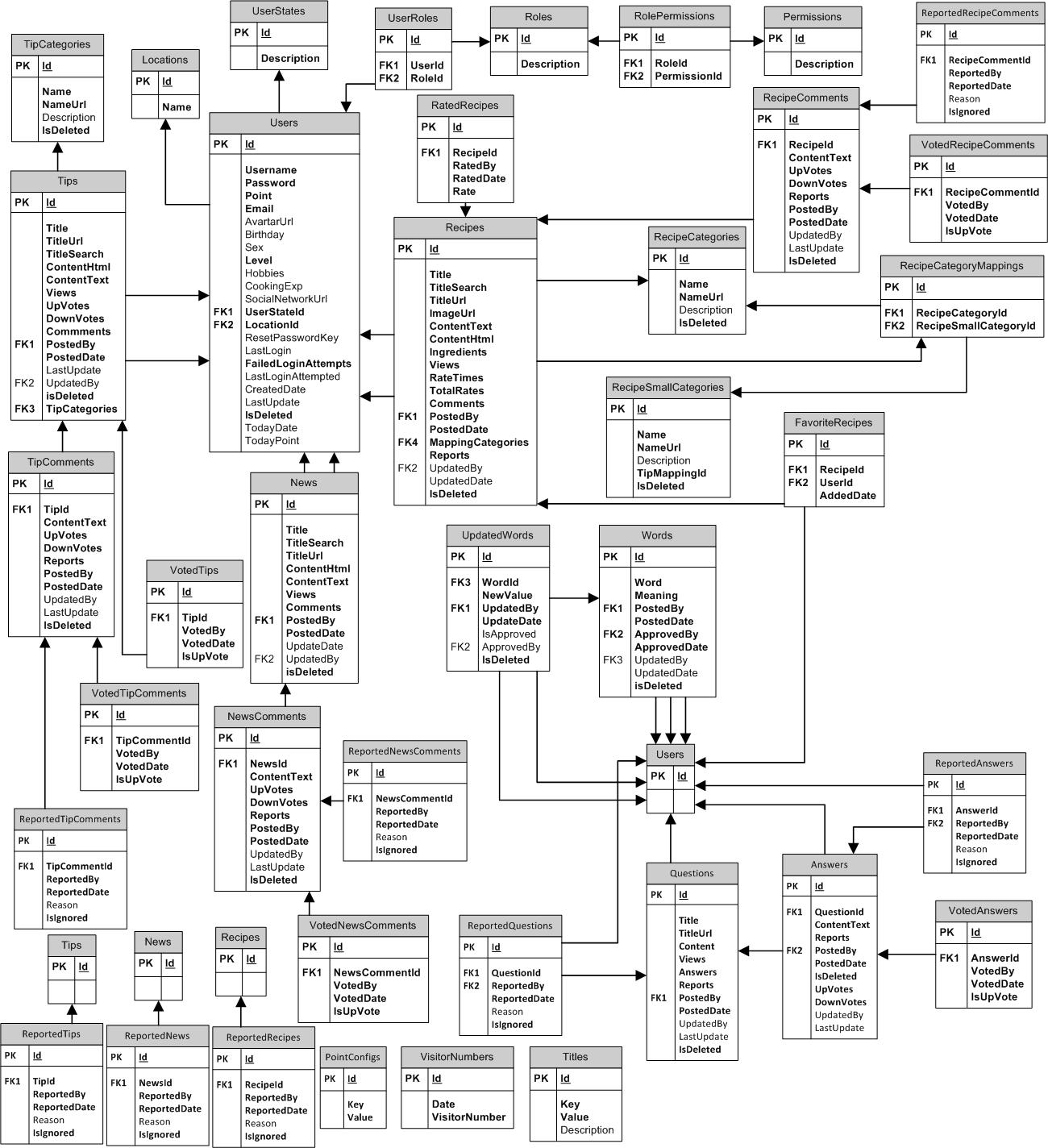 Cooking recipes sharing website
47
Detailed Design
Design for each use case 

Class diagram

 Class explanation 

 Sequence diagram
Cooking recipes sharing website
48
Detailed Design: Class Diagram
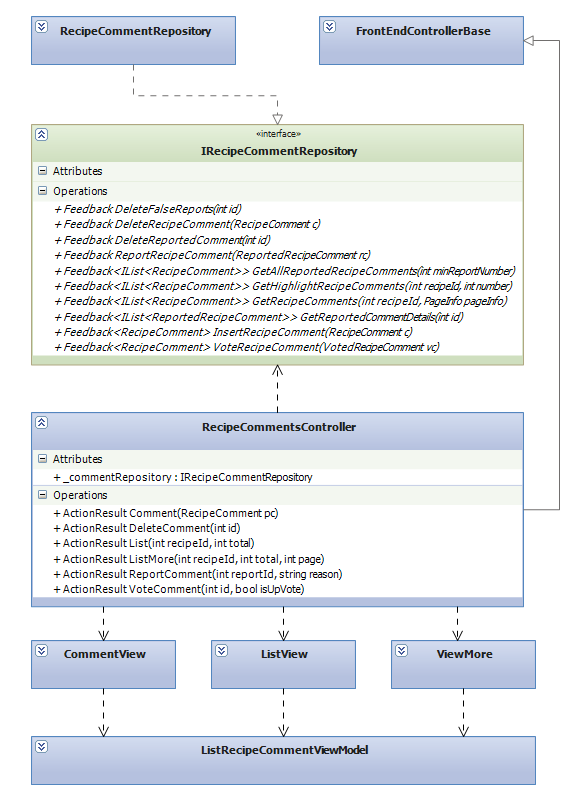 Cooking recipes sharing website
49
Detailed Design: Sequence Diagram
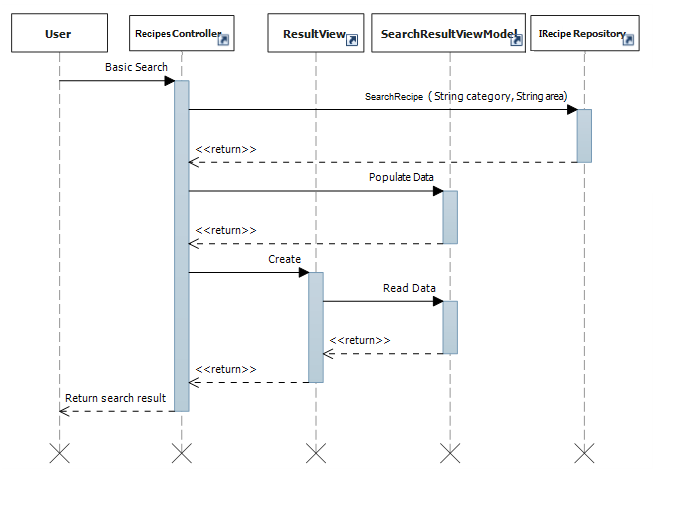 Cooking recipes sharing website
50
Technologies
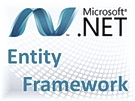 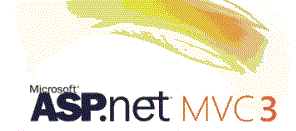 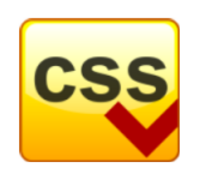 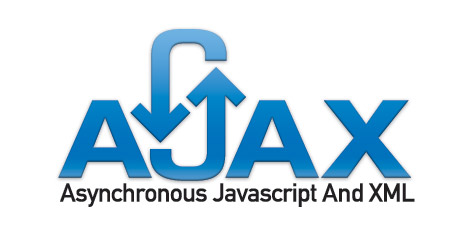 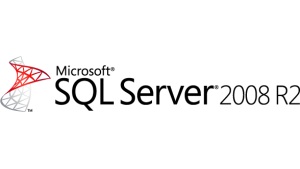 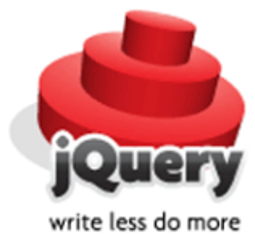 Cooking recipes sharing website
51
Tools
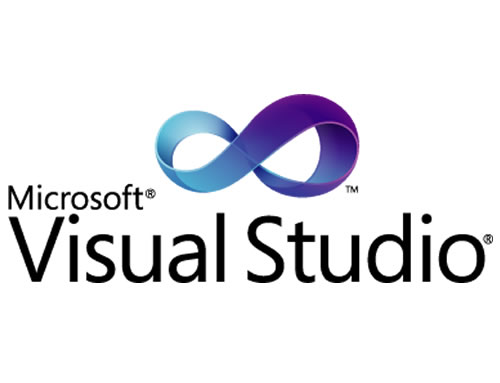 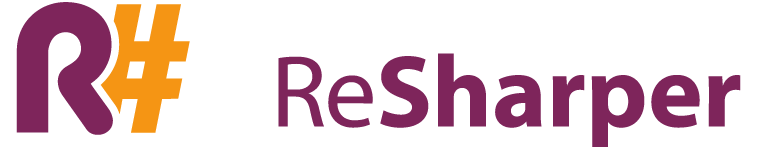 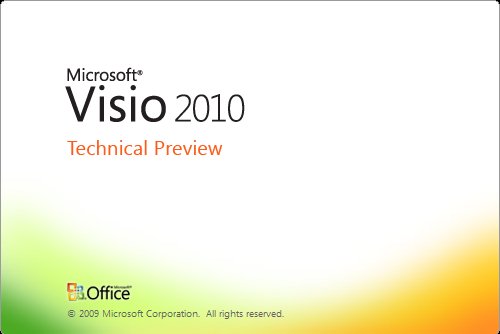 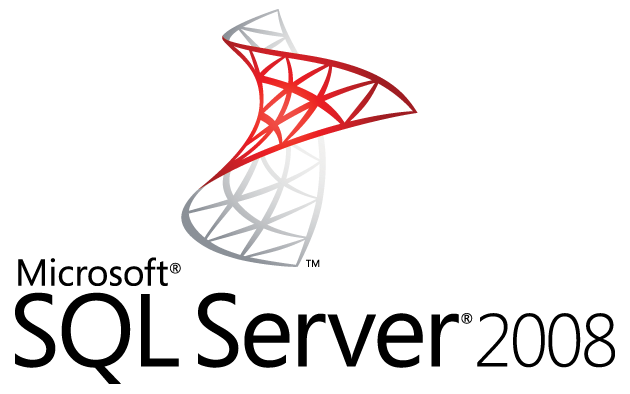 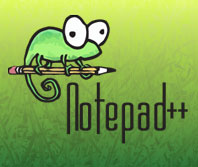 Cooking recipes sharing website
52
Coding convention
Follow general .NET conventions 


Follow FxCop rules


 Specific conventions for the project
Cooking recipes sharing website
53
Code view
By technical lead


Peer view
Cooking recipes sharing website
54
Unit test
Mainly for data access layer and framework

Follow A/A/A pattern (Arrange/Act/Assert)
Cooking recipes sharing website
55
Performance considerations
Caching in 3 layers: database, memory, output (HTML)
Use SQL Profiler to investigate all data access methods
Minimize requests to the server and database hit
Use JSON with AJAX
Compress and create thumbnail images
…
Cooking recipes sharing website
56
Security considerations
Client side and server side validation
No SQL injection
No XSS vulnerability
Encrypt sensitive data: password, cookies
Cooking recipes sharing website
57
Part 6: Software Test Document
Features to be tested
Features not to be tested
Test case
Check list
Cooking recipes sharing website
58
Test results
Cooking recipes sharing website
59
Tested vs. not tested
Cooking recipes sharing website
60
Summary
Capstone Project: completed (in next 30’ )
Product: deployed to http://www.vuabep.vn/
Future:
 Continue developing with more features
 Invest in this product (anyone interested?)
Cooking recipes sharing website
61
Demo
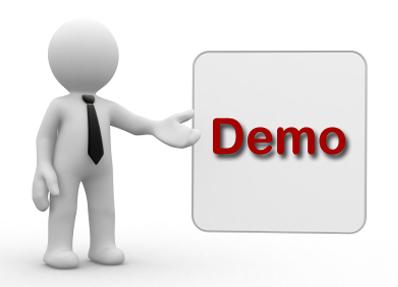 Cooking recipes sharing website
62
Q&A
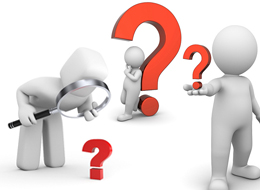 Cooking recipes sharing website
63
Cooking recipes sharing website
64